МИНИСТЕРСТВО  ВНУТРЕННИХ  ДЕЛ  РОССИЙСКОЙ  ФЕДЕРАЦИИКазанский юридический институт       Иванов А.В.  Сафин Р.М.  Спорт и преступность: опыт работы правоохранительных органов зарубежных стран по противодействию правонарушениям, совершаемым в связи с проведением массовых спортивных мероприятий КАЗАНЬ  2012
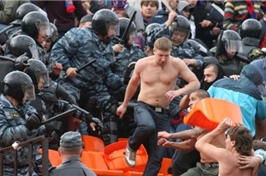 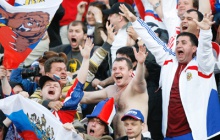 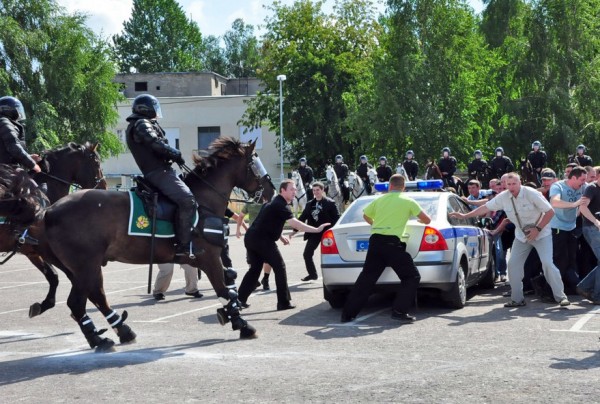 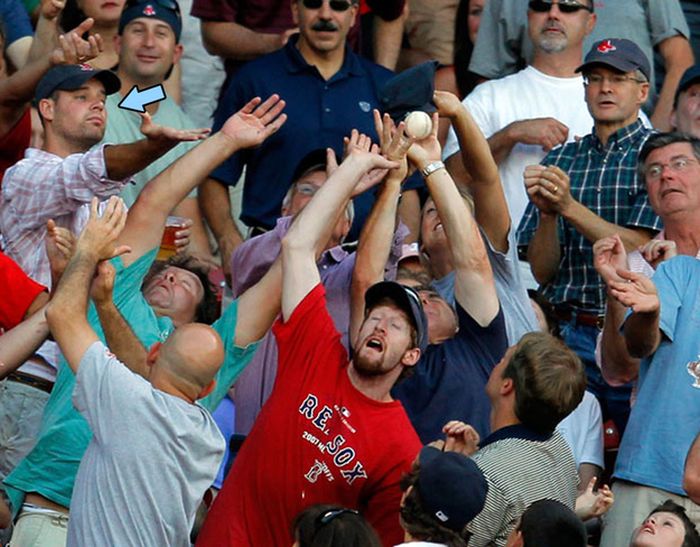